Using AI to improve technical services workflows
Presented by: Alvin Stockdale
Senior Serials Specialist
National Library of Medicine
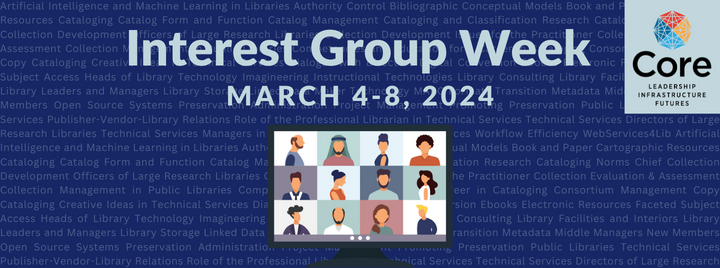 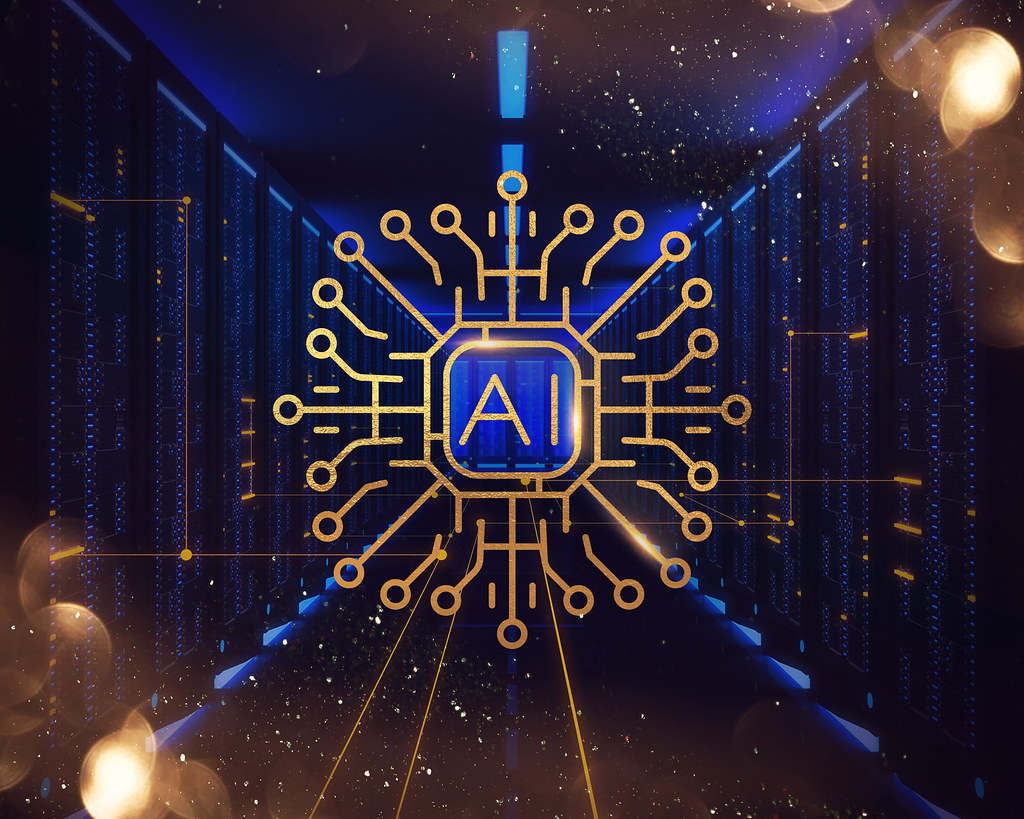 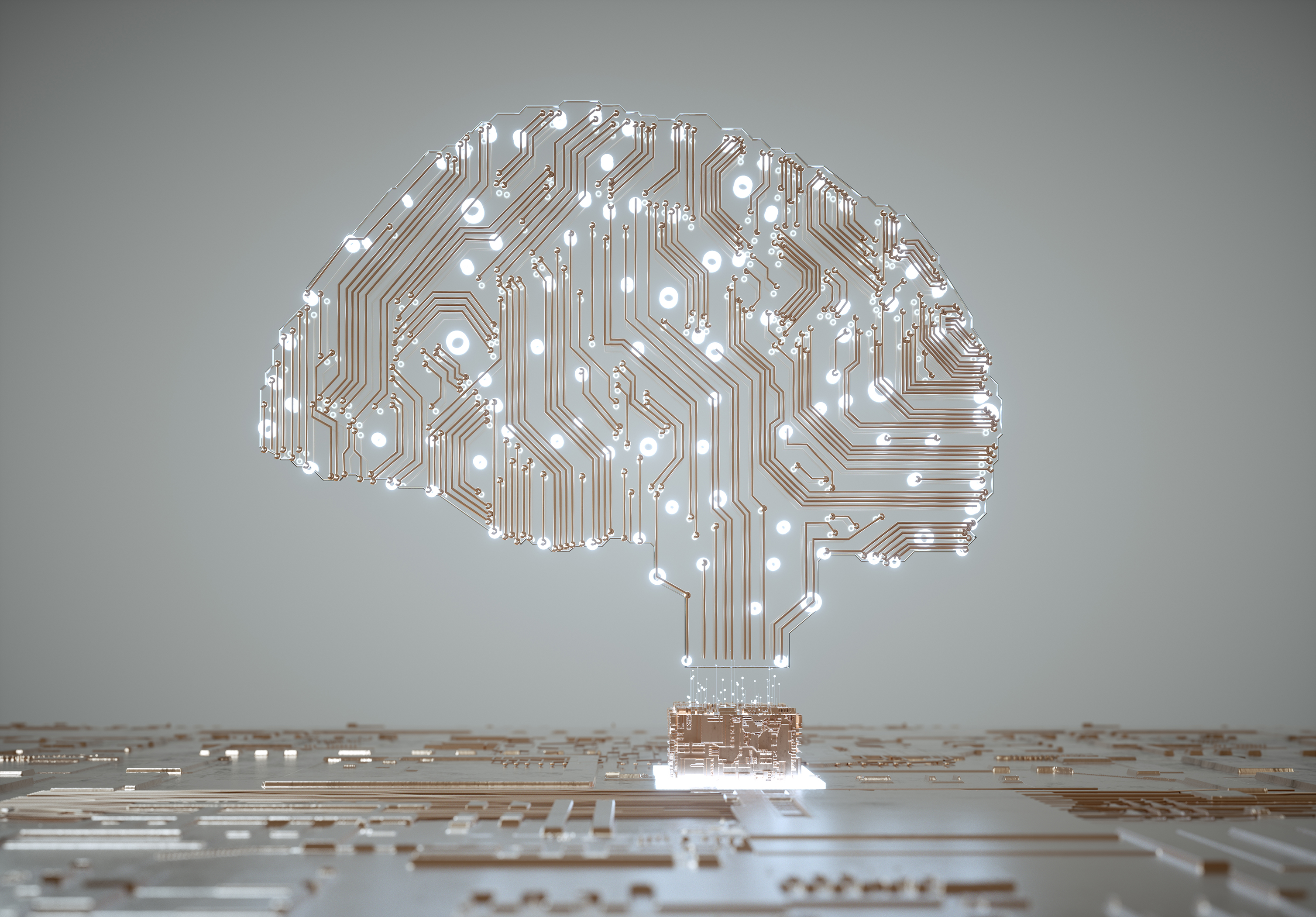 This Photo by Unknown Author is licensed under CC BY
[Speaker Notes: Hello, my name is Alvin Stockdale and I am the Senior Serials Specialist at the National Library of Medicine. I’d like to thank the Interest Group chairs for allowing me to present today. My presentation is Using Artificial Intelligence to improve technical services workflows]
Today’s agenda
Creating chat prompts to format the 505 field for electronic Cataloging in Publication (ECIP) records.
Generating python script to programmatically select the best OCLC record to process large amounts of books acquired through approval plans.
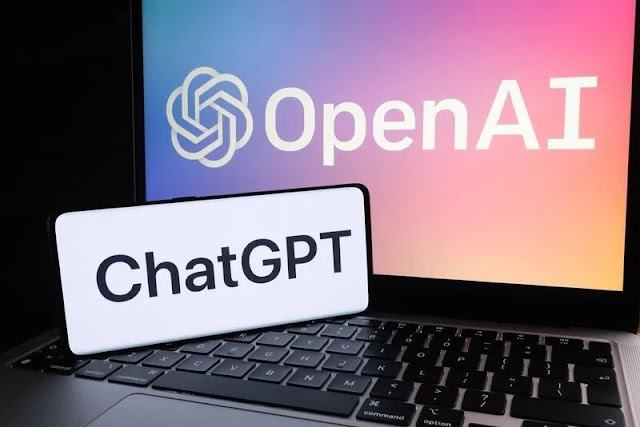 This Photo by Unknown Author is licensed under CC BY-NC
[Speaker Notes: Today I want to focus on two projects I’ve been working on using ChatGPT 3.5, which is the free version of ChatGPT. First, I’ll discuss creating chat prompts that will properly format the 505 (table of contents) field for CIP records. Then, I’ll talk about generating python scripts to programmatically select the best OCLC record in bulk for to process large amounts of books acquired through approval plans. I understand that all libraries do not catalog ECIPs or order books through approval plans, but I hope to show today that ChatGPT might be able to solve some problems or inefficiencies at your institution like it is starting to do at mine.]
Formatting the 505 field for ECIPs
What are ECIPs?
Table of contents (TOC) can vary in style and format
Paste your TOC in ChatGPT and it will recognize it as a TOC
Chat prompt(s) can reformat the data to adhere to MARC standards
Improve results by supplying a small example of a well-formed 505 field.
[Speaker Notes: First, I want to talk about formatting the 505 (table of contents) field for ECIPs. The Cataloging in Publication Program, or CIP program, serves the nation’s libraries by cataloging books in advance of publication. Publishers submit applications via the Library of Congress website. The library creates a bibliographic record for each publication and the publisher prints the record on the verso of the title page when the book is published.

The CIP table of contents submitted by the publisher can vary in style, format, and the level of information recorded. Some TOC’s have chapter titles only. Some have chapter titles and authors. Some include author affiliations as well. Even with LC’s PPBL tool, properly formatting the TOC can be really time consuming, especially if you are removing author affiliations as you copy/paste. The goal is to directly copy the entire TOC and paste it into ChatGPT. If you copy and paste your ECIP’s TOC in ChatGPT, it will recognize that you supplied chapters from a book. Using chat prompts, you can have ChatGPT reformat the data from the publisher to adhere to the MARC format for the 505 field. Providing a small example of a well-formed 505 field can improve ChatGPT results. I typically manually modify the first two chapters of my book and supply that as an example. Once you get the results you want, you can just ask “Can you use the same rules to format this table of contents” and keep reformatting additional table of contents for other books.]
Steps in ChatGPT
Copy your ECIP’s TOC and paste in ChatGPT. It should recognize they are book chapters
Then use a chat prompt like this:These are chapters from a book. I need the chapter list to be reformatted. I want chapter names and author affiliations removed. I only want the chapter titles followed by the associated authors, separated by space / space. I do not want the chapters in bullets or numbered. I want all the data joined together. Chapters should be separated by space--space. Please add a leading space in front of colons. Here are two chapters that show the format I want you to use for the entire list: AI Driven System for Early Detection and Diagnosis of Cataracts by Image Recognition and Machine Learning Algorithms / Pramod Kumar, Rashda Rahman, Mohit Sharma -- Federated Learning for Breast Cancer Classification : Study of Decentralized Mammography Classification / Ngai Yiu Enoch Mok, Yasmeen George
[Speaker Notes: First you want to copy the TOC from your ECIP and paste it into ChatGPT. It almost always will recognize that they are chapters from a book and it will ask what you want to do with the information. For your next chat prompt, try pasting in the prompt from this slide. I have noticed it works best if you provide it the first two chapters of your book, properly formatted for the 505 field. [read the chat prompt]]
Input
ChatGPT response
Chapter : AI Driven System for Early Detection and Diagnosis of Cataracts by Image Recognition and Machine Learning Algorithms 
Pramod Kumar, Department of Computer Science and Engineering, Glocal University, Saharanpur, India., India 
Rashda Rahman, Glocal University, India 
Mohit Sharma, Glocal University, India 
Chapter : Federated Learning for Breast Cancer Classification: Study of Decentralized Mammography Classification 
Ngai Yiu Enoch Mok, Nanyang Technological University, Australia 
Yasmeen George, Monash University, Australia
AI Driven System for Early Detection and Diagnosis of Cataracts by Image Recognition and Machine Learning Algorithms / Pramod Kumar, Rashda Rahman, Mohit Sharma -- Federated Learning for Breast Cancer Classification : Study of Decentralized Mammography Classification / Ngai Yiu Enoch Mok, Yasmeen George
[Speaker Notes: The text on the left of the slide show how the first two chapters of my 22 chapter book appeared in the publisher supplied information. You can see I have the word Chapter before each chapter title. I also have author affiliations which I don’t want in my 505 field. I pasted in all 22 chapters to ChatGPT. On the right is the response from ChatGPT after my initial chat prompt. Once again, this only represents the first two chapters. It properly reformatted all 22.]
Will it hallucinate?
Hallucinations occur when ChatGPT generates fake data
Asking to reformat data seems very reliable
Asking ChatGPT to generate data is where you must be careful
[Speaker Notes: One big question people have when using ChatGPT, is if it will hallucinate in its response to your chat prompt. For those who aren’t familiar with this, hallucinations occur when ChatGPT generates fake data in its response. Asking ChatGPT to reformat data seems very reliable. Sometimes it won’t do exactly what you wanted, but further chat prompts can fix that. Asking ChatGPT to generate data is where you must be careful (for example, asking it to create a MARC record based of some information you provide. I’ve tried that and saw hallucinations firsthand. It generated an OCLC number in the record but the number was 123456789.)]
Live Demo
Next Steps
Explore the best chat prompt to properly format table of contents data no matter what your source format is
Create a tool external to ChatGPT colleagues can use
Share tool with other libraries
Could be used on e-books as well
[Speaker Notes: Right now, I can easily format the TOC for ECIPs I work on using my ChatGPT account. To extend this capability to my colleagues or other libraries, a tool needs to be created external to ChatGPT, which is something I hope to work on. An external tool would need to handle various formatting for TOC’s that we see from publishers. This future tool could also be used for e-books. Also, if someone had an app on their phone that can convert a photo to PDF, then this would work for print books too.]
Automating the selection of OCLC records to process large approval plans
Periodically process large approval plans
A small number of staff process the books as they come in
Staff search OCLC for each individual record and then bring them into our catalog individually
Wanted to see if this work could be automated
Vendor provides a spreadsheet with ISBN, Title, and price
[Speaker Notes: Next, I want to talk about the process to automate the selection of OCLC records to process large approval plans. NLM obtains some of its collection through approval plans where a vendor selects books based on a profile. Some of the approval plans contain over 1,000 titles that need to be processed. We only have three library technicians that process books when they are received. Staff search OCLC for each individual record and then bring them into our catalog individually. They also enhance the record in our LSP (Alma) for each individual record. I was asked by our acquisitions department to see if this process could be automated. The information the vendor supplies is a spreadsheet with the ISBN, Title, and price. In my experience, I was able to process over 95% of the titles programmatically for an approval plan with around 1,000 titles. Before I go further, I want to mention that there are still some inefficiencies in this process I’m trying to work out and it is possible that Collection Manager or the OCLC API could improve the process. I’d happily take any suggestions!]
Steps for automation
Save ISBNs from vendor spreadsheet to .txt file
Use that file for batch search in OCLC Connexion. This webpage from SUNY is helpful: How do you batch export bibliographic records from OCLC to Alma? - FAQs (libanswers.com)
Sort the batch results in your local save file by cataloging language
Only export records with a cataloging language of “eng”
[Speaker Notes: The first major step to automating this process is to get a set of records downloaded from OCLC in bulk. To do this, you have to save the ISBNs from the vendor spreadsheet in a .txt file. Then, you use that file to batch search in OCLC Connexion. I find the website I linked to very helpful as I was new to batch searching in OCLC. Sort the batch results in your local save file by language of cataloging. Only export the records with a cataloging language of “eng”.]
What will your export file contain?
All OCLC records that have your supplied ISBN in the 020 field (could be $a or $z)
Print format and electronic format records
Many duplicate records in both formats
[Speaker Notes: So what will your initial batch search export file contain? It will contain all OCLC records that have your supplied ISBN in the 020 field. The ISBN could show up in the $a or $z. This means you are getting print format records and electronic format records. For my project, I only wanted the print books. In addition to print and electronic format records, your file will also contain many duplicate records in both formats.]
What do I want from the file (in order)
Print based records only
Full encoding level records
Non-full level records but from National libraries
Non-full level records created by the vendor
[Speaker Notes: Next, you have to think about what you want from your batch search file, in order. First, I knew I only wanted the print format records. If a full encoding level record existed, I wanted it first. After I got all my full level records, I noticed a lot of non-full records in really good shape from the British Library. So next I wanted non-full records from a specific cataloging agency. Once I had all the full level records and non-full records from the British Library, then you just need to pick a record. It made the most sense to search to see if the vendor we ordered from had a record.]
Generating python script with ChatGPT
Don’t need much python experience
Just need python installed and know how to run a script
Think of how you would tell if a record is electronic based, or full cataloging level, and explain that criteria in your chat prompt.
[Speaker Notes: To generate python script in ChatGPT, you don’t need much python experience. I only took a few weeks of a Coursera python course from the University of Michigan. You mainly just need to know how to run a python script and have python installed on your computer. Think through the steps a human would take to perform the task you want to automate. How would you tell if an OCLC record was print or electronic? How would you tell if a record was full encoding level? You will need to explain this criteria in your chat prompt and give examples.]
Getting rid of the e-books from your OCLC file
Chat prompt #1: I have a file of MARC21 bibliographic records from OCLC. Here is a sample of the file:[paste 1 full level record and 1 not full level record]
Chat prompt #2: I only want the print format records from the file. A print format record will not have a MARC 006 field or a MARC 337 field with the word “computer” in it. Please generate a python script that will add all the print format records to a new file.
[Speaker Notes: So the first thing I want to do with my file from OCLC is to get rid of the electronic format records.  [read chat prompts]]
Evaluating the generated python script
ChatGPT often won’t get the script right on the first try. Additional prompts can fix this
Use ChatGPT to debug any traceback errors
Your output file might be blank
Once the file has records in it, verify they are the print records
[Speaker Notes: After the 2nd chat prompt on the previous slide, ChatGPT should give you a python script to try. In my experience, ChatGPT won’t generate a python script that works on the first try and that’s okay. Additional prompts can get you where you want to be. When you run the script you may get traceback errors. Traceback errors indicate something is wrong with the script that won’t allow it to run. Just give those errors to ChatGPT and it will generate a modified script. Next, your output file may be blank. Just let ChatGPT know the file is empty and it will generate a new script to try and resolve the issue. Once your script gives you a file with records in it, verify the content is what you wanted.]
Getting full level records
Chat prompt #1: I need a python script that will find all the full level catalog records in my file. You can tell when a catalog record is full level by looking in the Leader byte 17 for a value of ‘ ‘ or ‘1’. Here is an example of two catalog records. The first is full level and the second is not:[paste in two catalog records. Have the first be full level and the second be less than full]
Evaluate the script using the instructions on the previous slide
[Speaker Notes: Now that we have the print based records, we want to get the full encoding level records. [read the slide]]
Getting records by cataloging agency
Chat prompt #1: Now I want to find all the records that have an Original cataloging agency value of UKMGB. The Original cataloging agency is in the MARC 040 field, subfield a. Here is an example of a catalog record where the 040 subfield a value is UKMGB:[paste an example record from your file]
Once the script works, you don’t need ChatGPT to generate scripts for other 040 $a codes. It is easy to just modify the original script and paste in the new code you want
Finish by doing post-processing work in Alma
[Speaker Notes: This step showcases that inefficiency that I spoke of earlier that I’m hoping to fix. At this point we have a new file of print-based full encoding level records from my OCLC batch search. We can’t just keep working with the original OCLC batch search file to get non-full level records from the British Library because you might end up with duplicates from your full-level records. For example, there could be a full level DLC record and a non-full UKMGB record. So, after I get my full level records, I take the ISBNs from them and dedupe my vendor spreadsheet. Then I do a new pull from OCLC and run the python script to get rid of the electronic format records. Then, I can search for the records with UKMGB as the original cataloging agency. To do that, [read slide]. I have working python scripts for these steps that I could send to anyone who is interested.]
What’s next
Create external tool so colleagues/other libraries can format their 505’s programmatically.
Improve automated selection of OCLC records
Continue using AI to try and improve workflows by automating tasks.
Work on python script to validate records in Alma.
[Speaker Notes: Here is what I’m hoping to work on next. I want to take create a tool external to ChatGPT to format the 505 field programmatically that could be shared with my colleagues and other libraries. I want to improve the process I described for selecting the best OCLC record in bulk. I’ll continue to experiment with AI to try and improve workflows through automation. In fact, I just generated some python script yesterday I was excited about that automated a data cleanup task I do periodically. One project I really want to tackle is working on python script to run real-time validation on records in Alma. That concludes my presentation and thank you very much for listening.]
Contact info
Feel free to contact me:

Alvin Stockdale
Senior Serials Specialist
National Library of Medicine
301-480-1546
alvin.stockdale@nih.gov